Come join us for a
Chinese New Year celebration
With a traditional Chinese dance performance
By Chinese Kaleidoscope Performance Arts Society
Time: 10:20am, Friday, January 20, 2023

School gym of Lynnwood Heights JPS
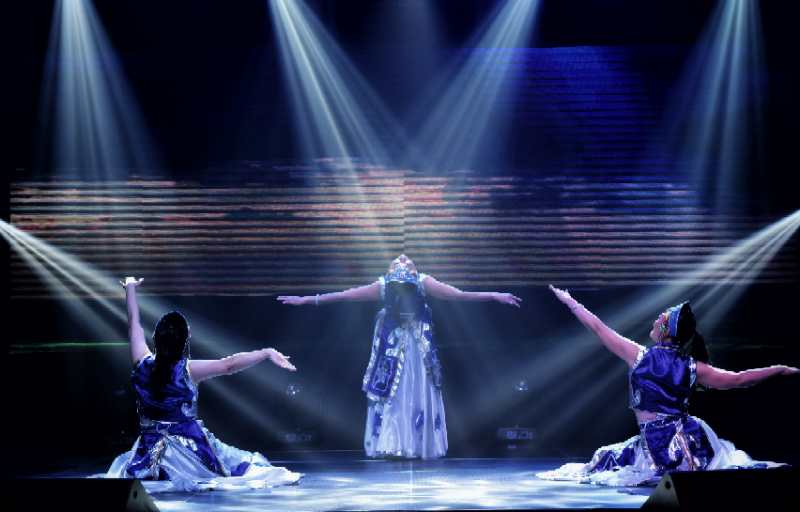 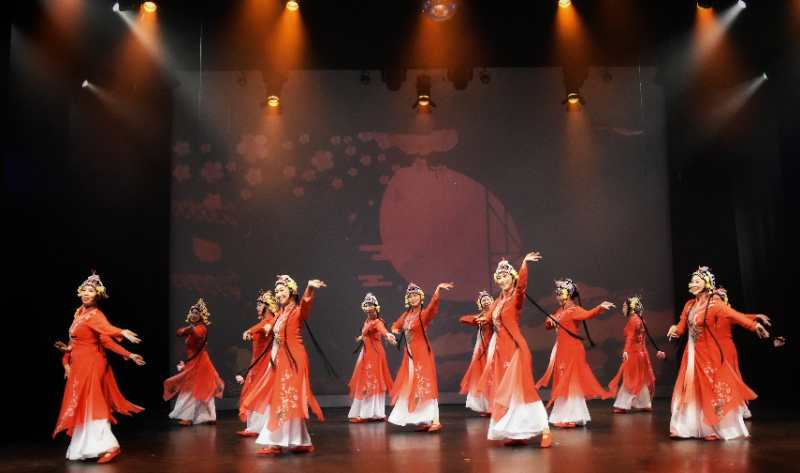 Traditional Chinese dance performance
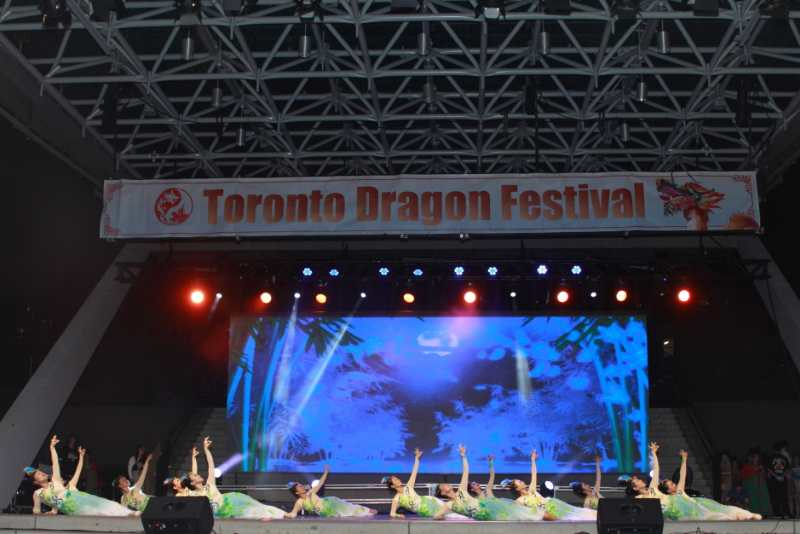 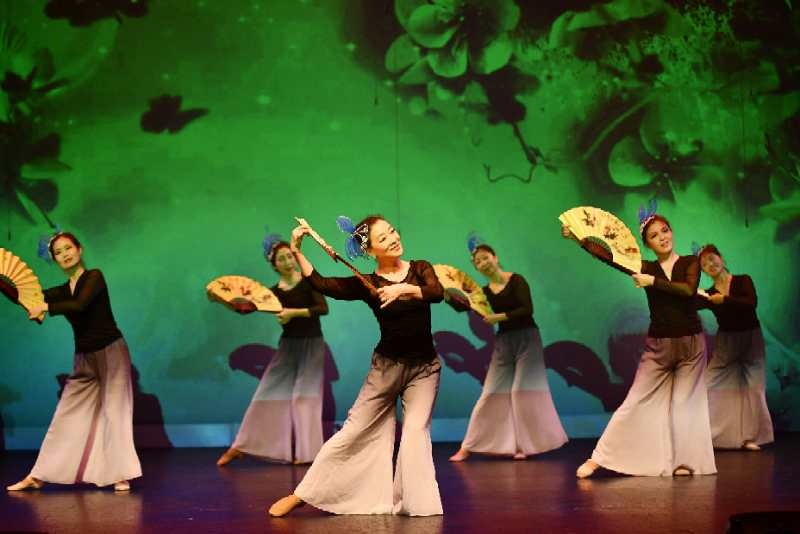 新年快乐，兔年大吉！
欢迎观看迎新年中国传统舞蹈表演

枫彩艺术团倾力演出
2023年1月20日，礼拜五，上午10点20分

Lynnwood Heights PS学校体育馆
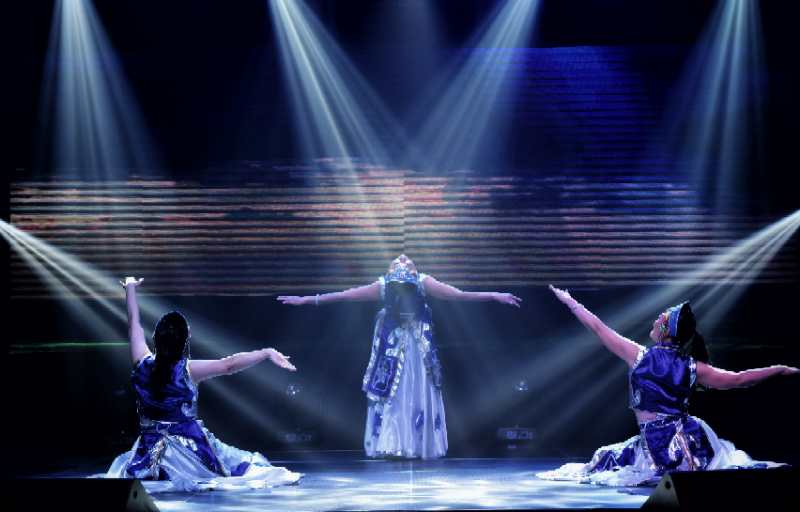 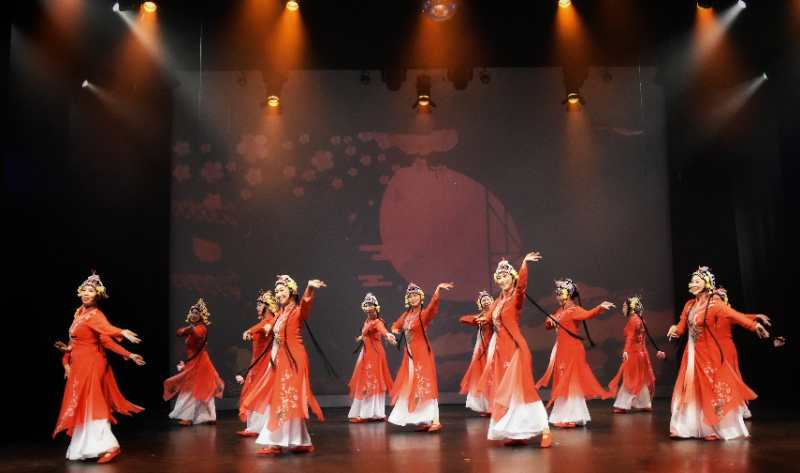 枫彩艺术团
传统中国
舞蹈表演
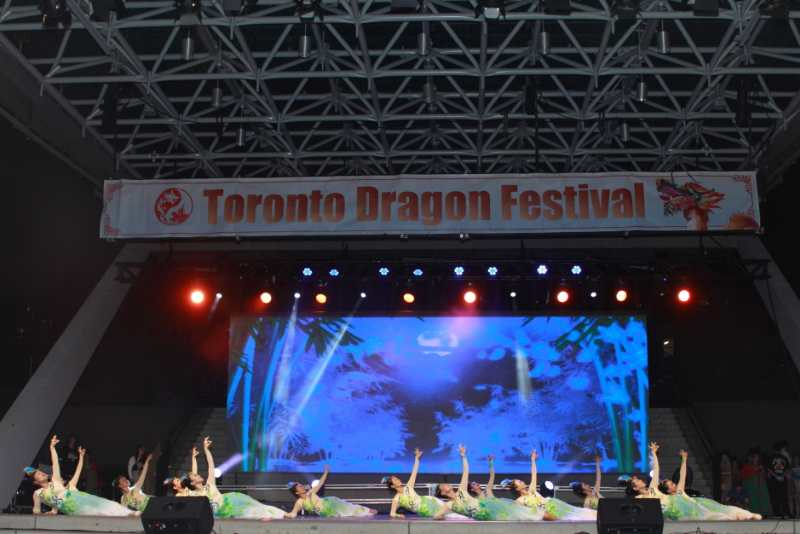 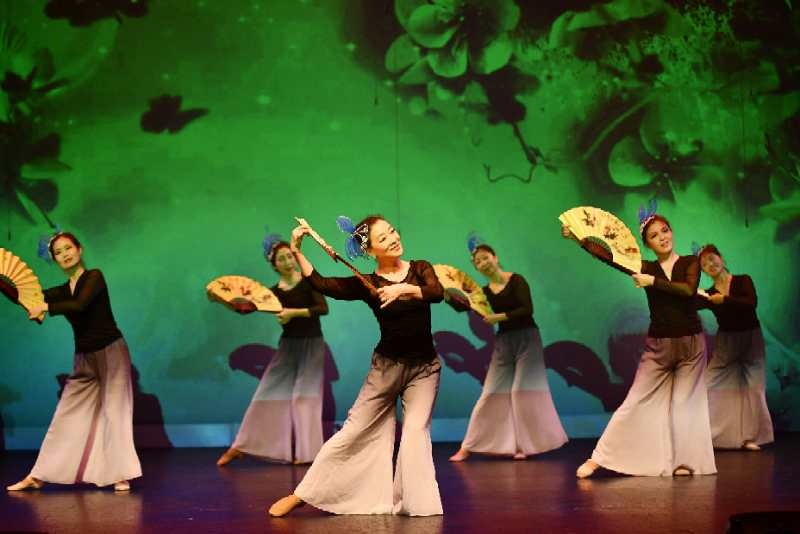